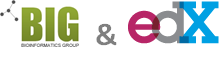 CASE STUDIES IN FUNCTIONAL GENOMICS
Week 1Introduction to RNA sequencing
RNA Isolation
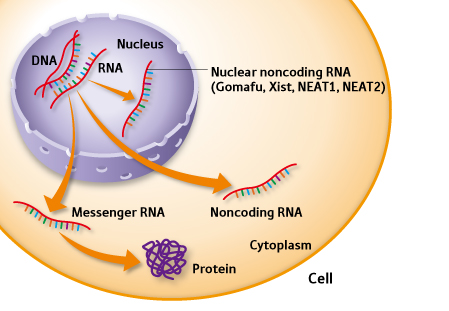 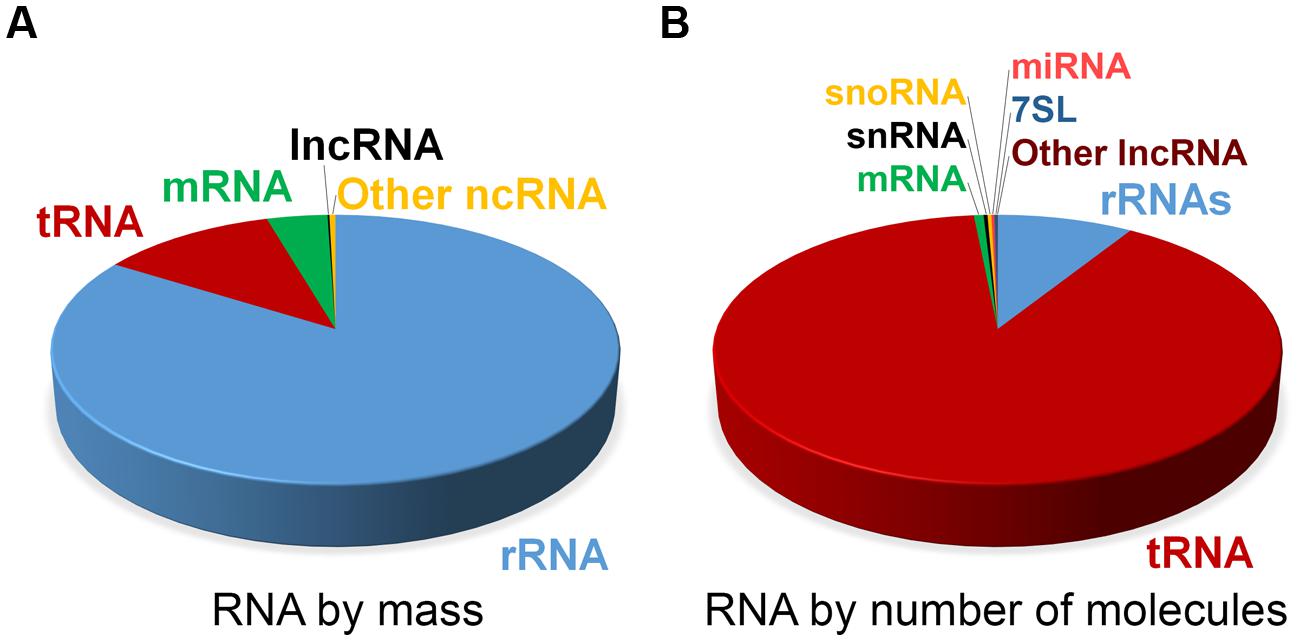 Filtering for mRNA
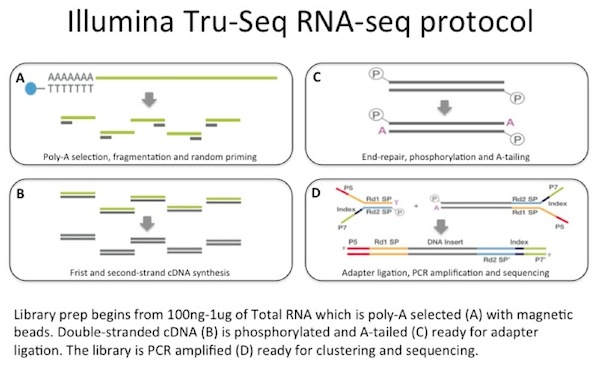 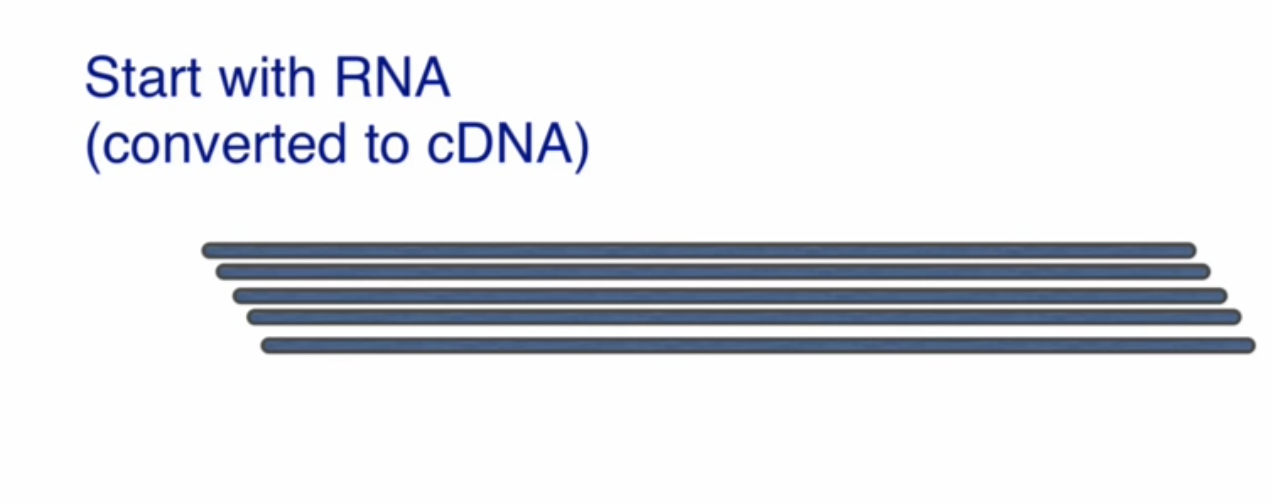 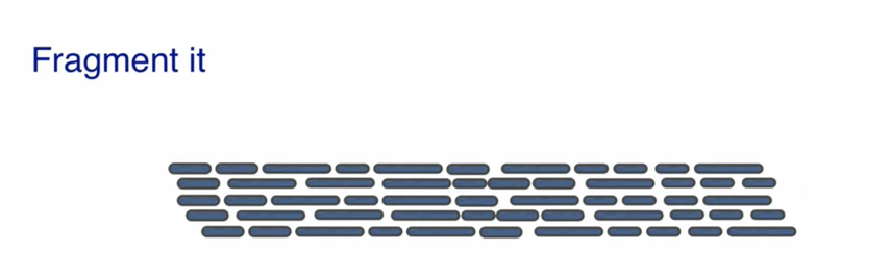 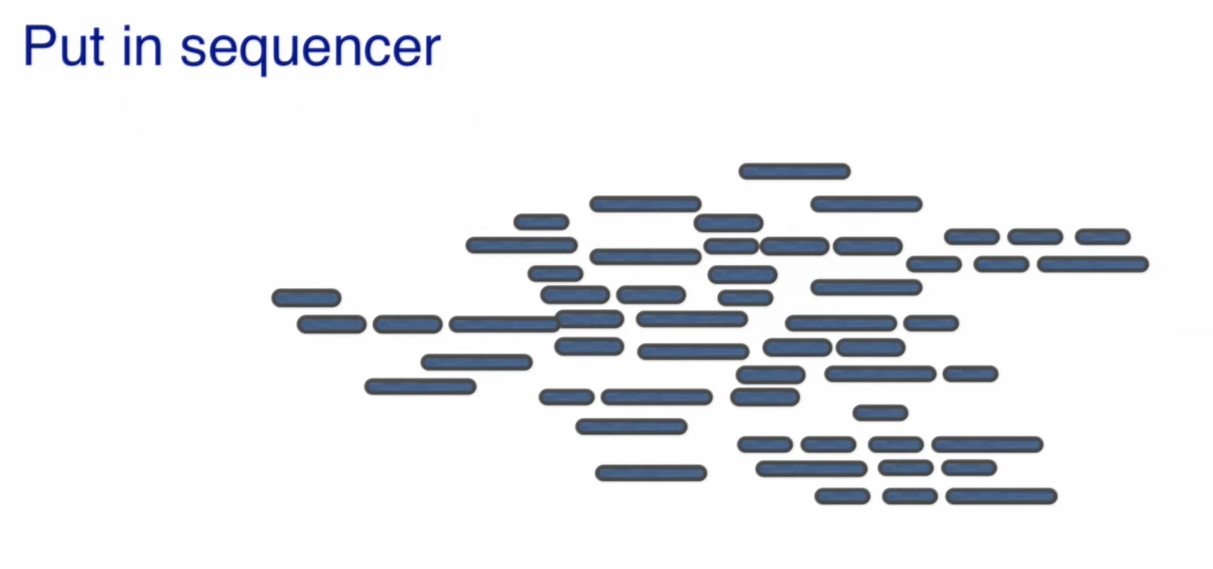 Obtain reads ….
… which look like this (fastq format)
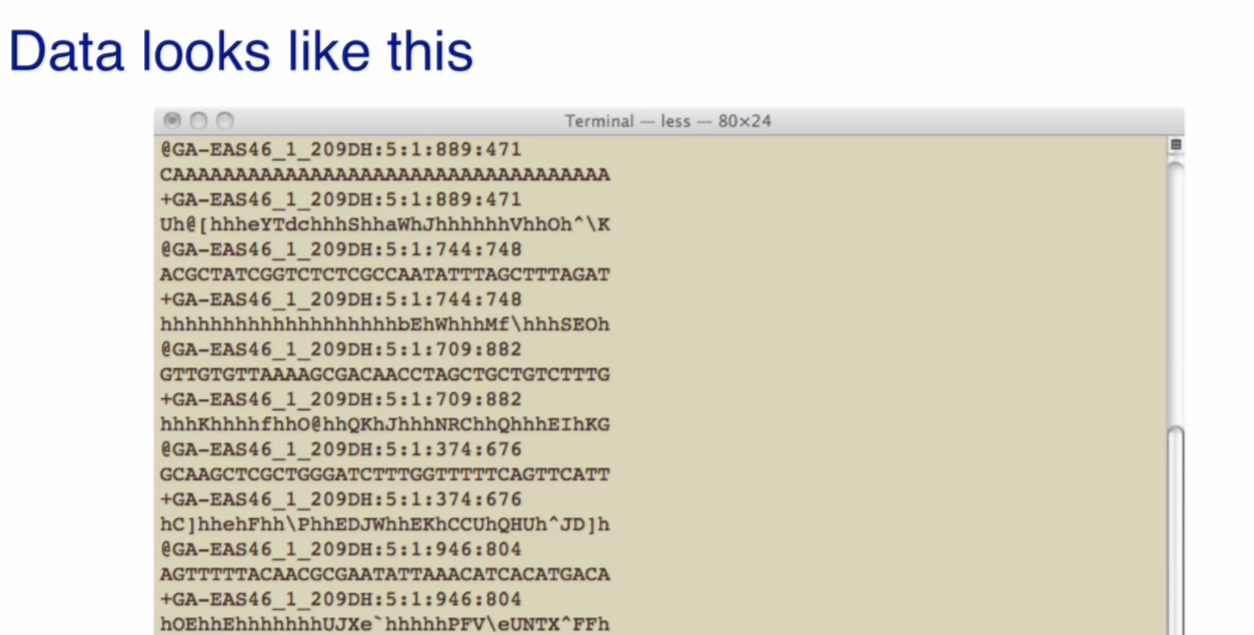 We can then map the reads to the reference genome with the aligners that we’ve discussed during previous classes.
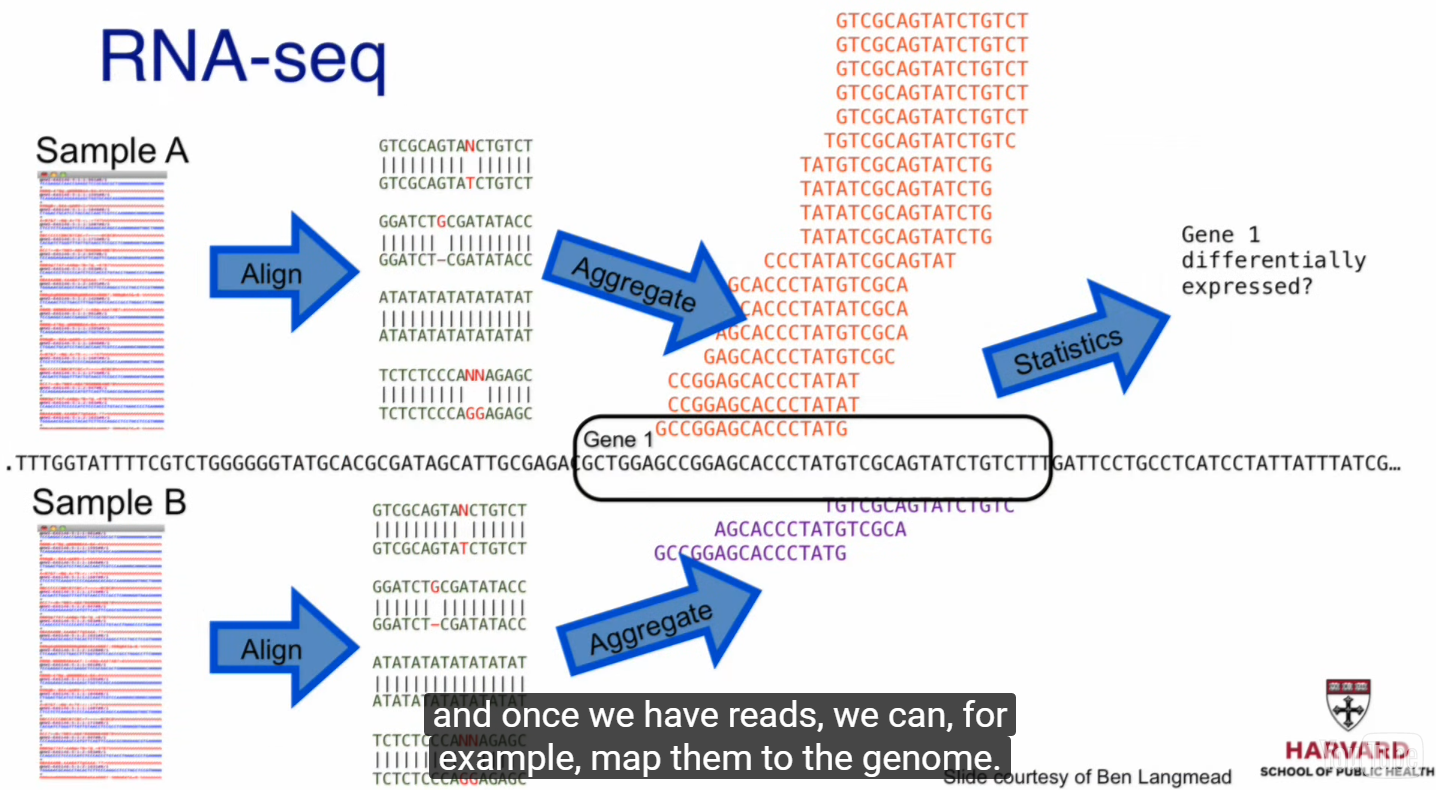 Analysis: difference from microarray
Counts instead of intensities
Poisson or Binomial distribution will be used
The sequences of RNA transcripts aren’t exactly represented on the genome
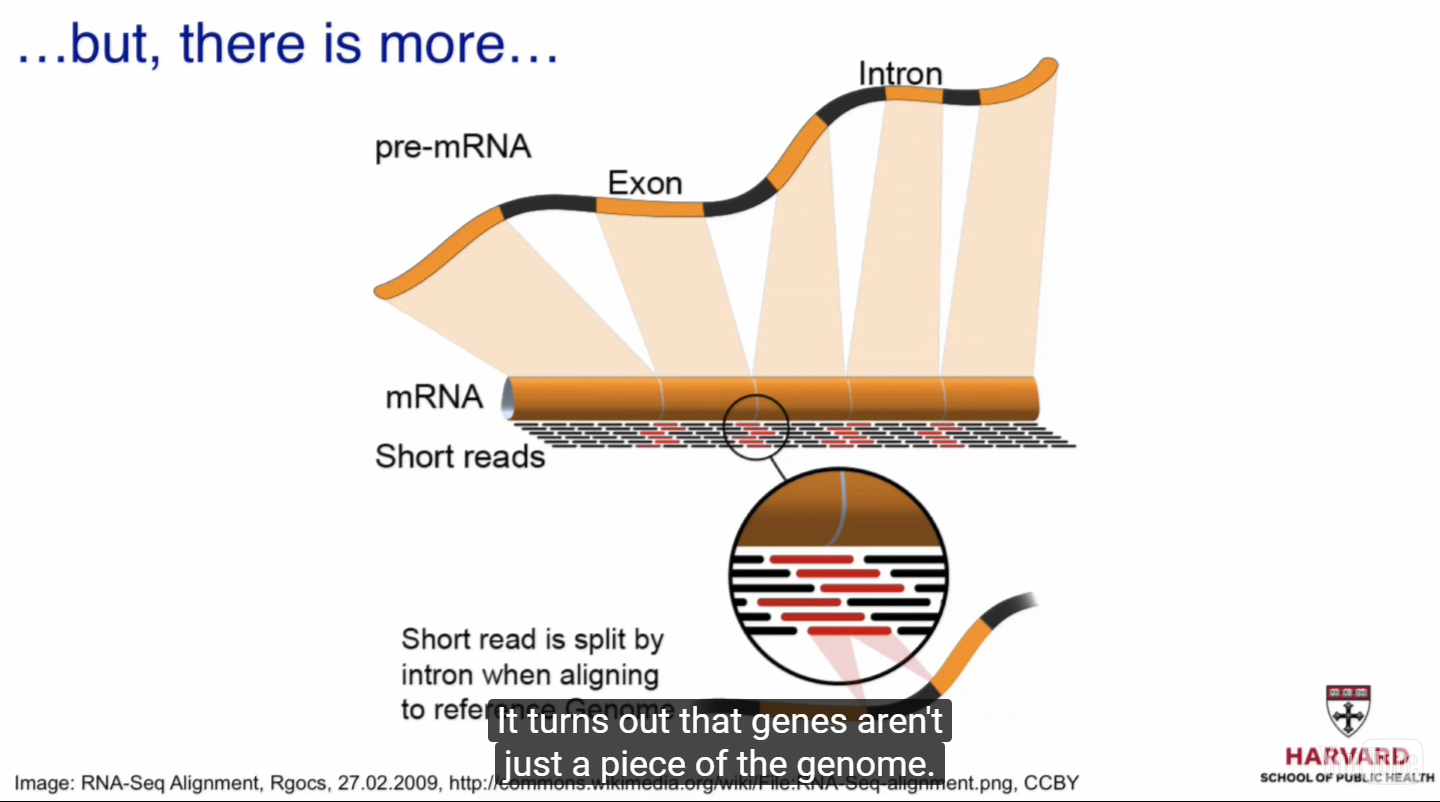 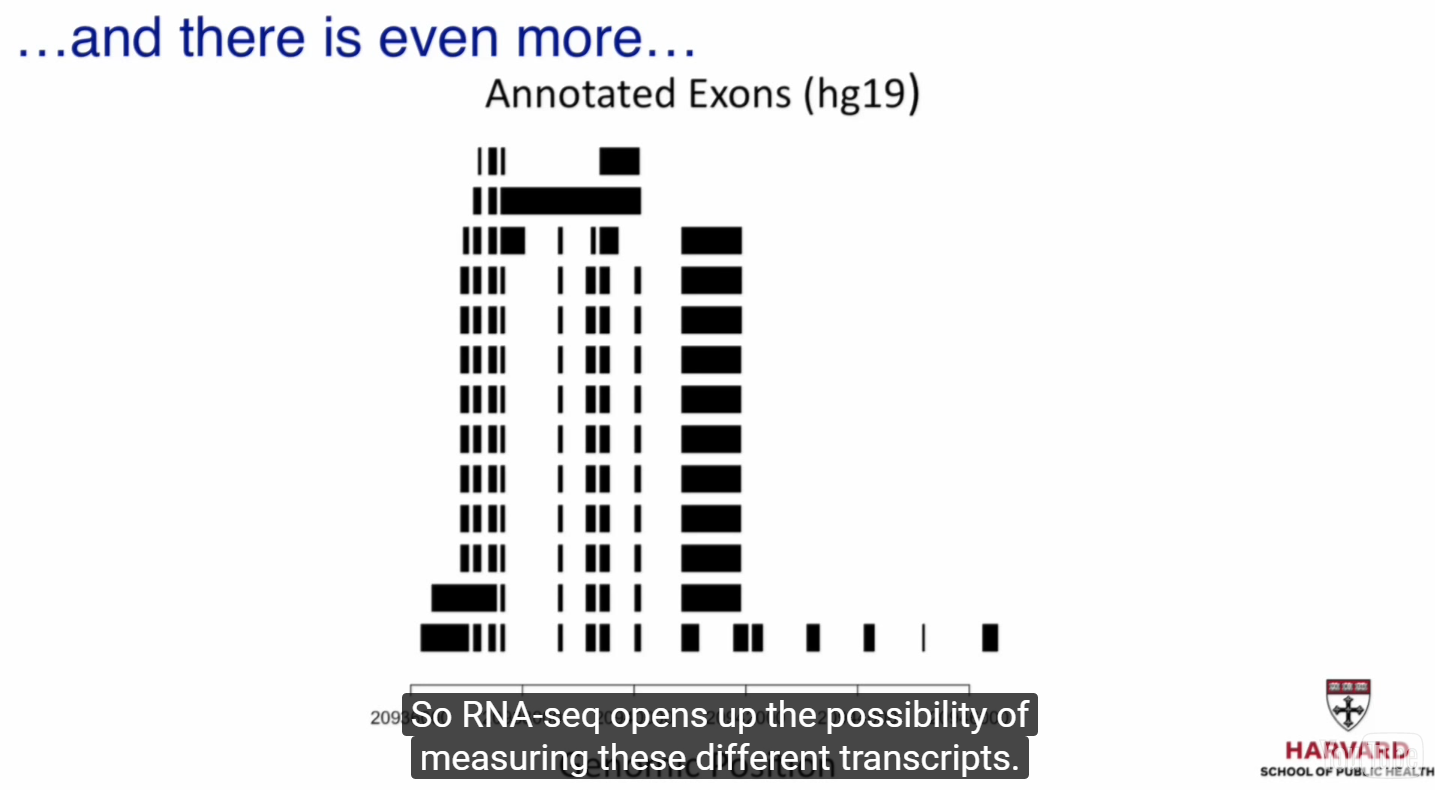 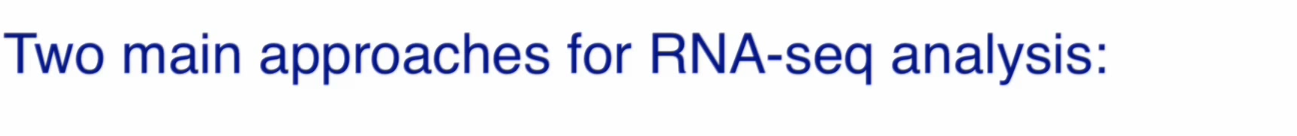 Count the number of reads mapped to a gene/exon
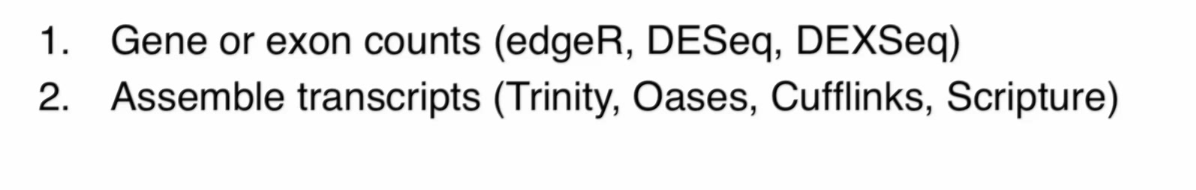 Determine from the reads what transcripts are present.
#2
Data generation and counts
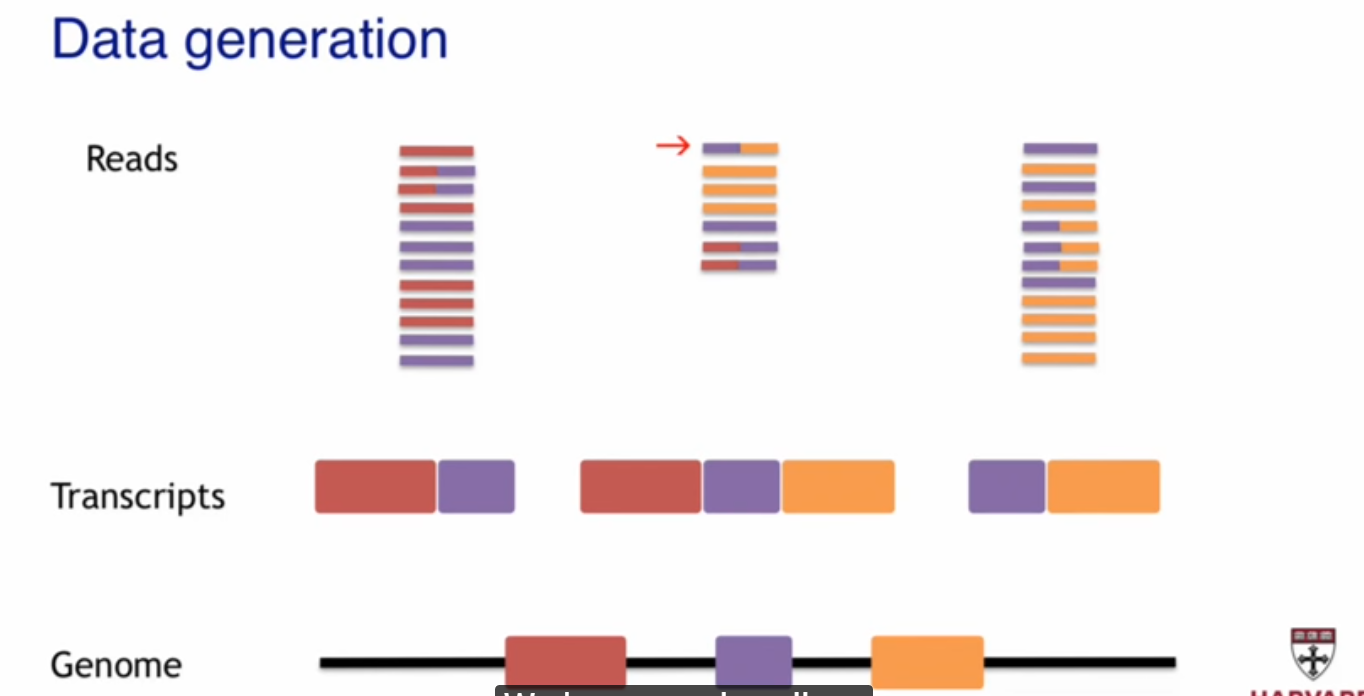 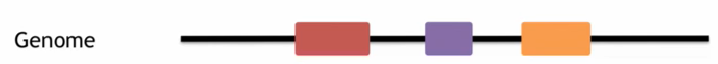 Challenge: can we reconstruct the transcripts from the reads?
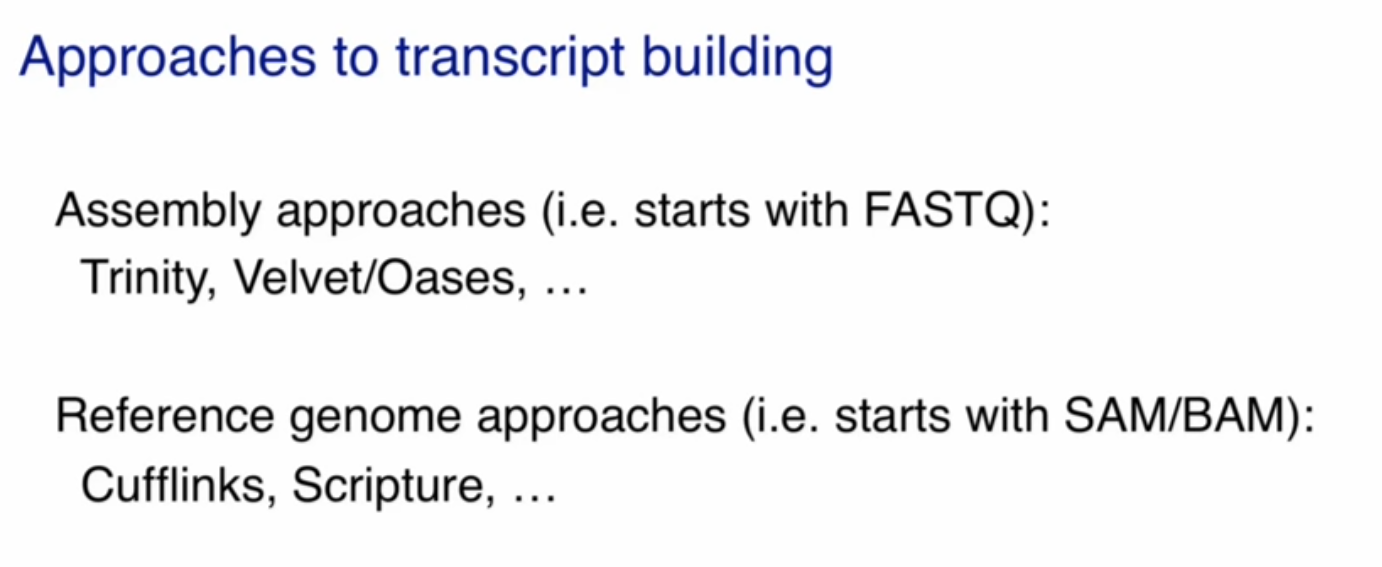 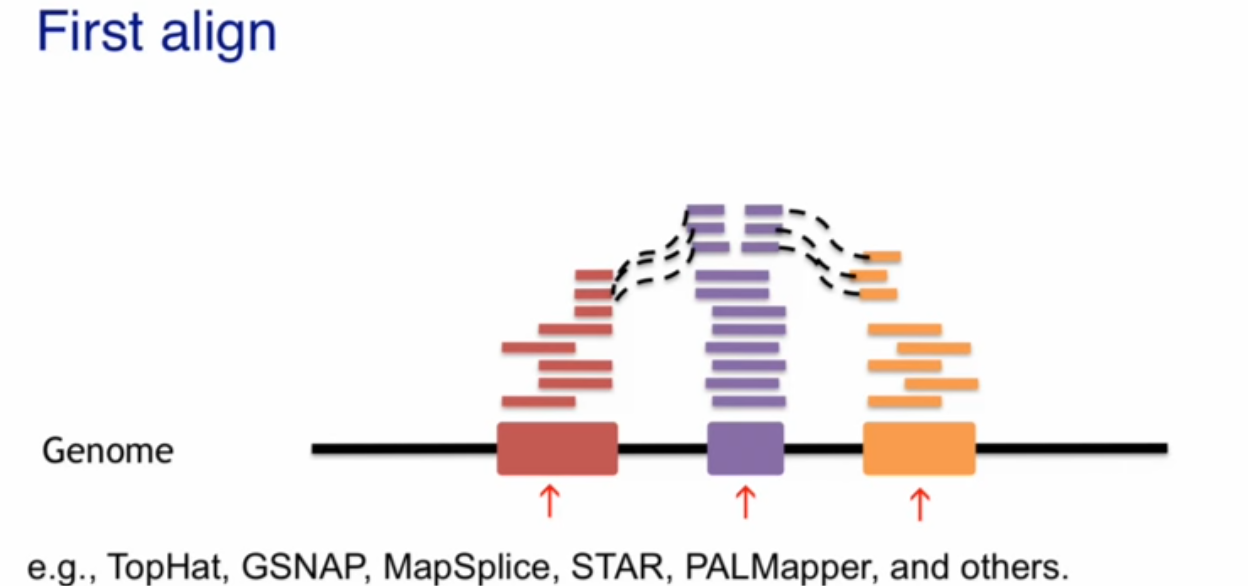 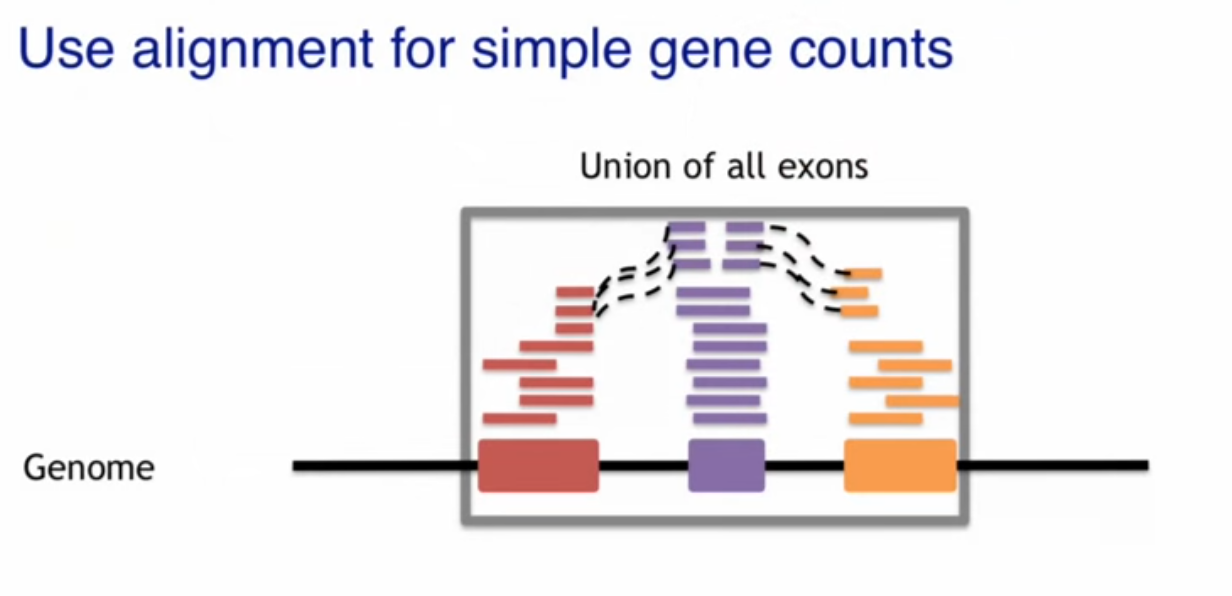 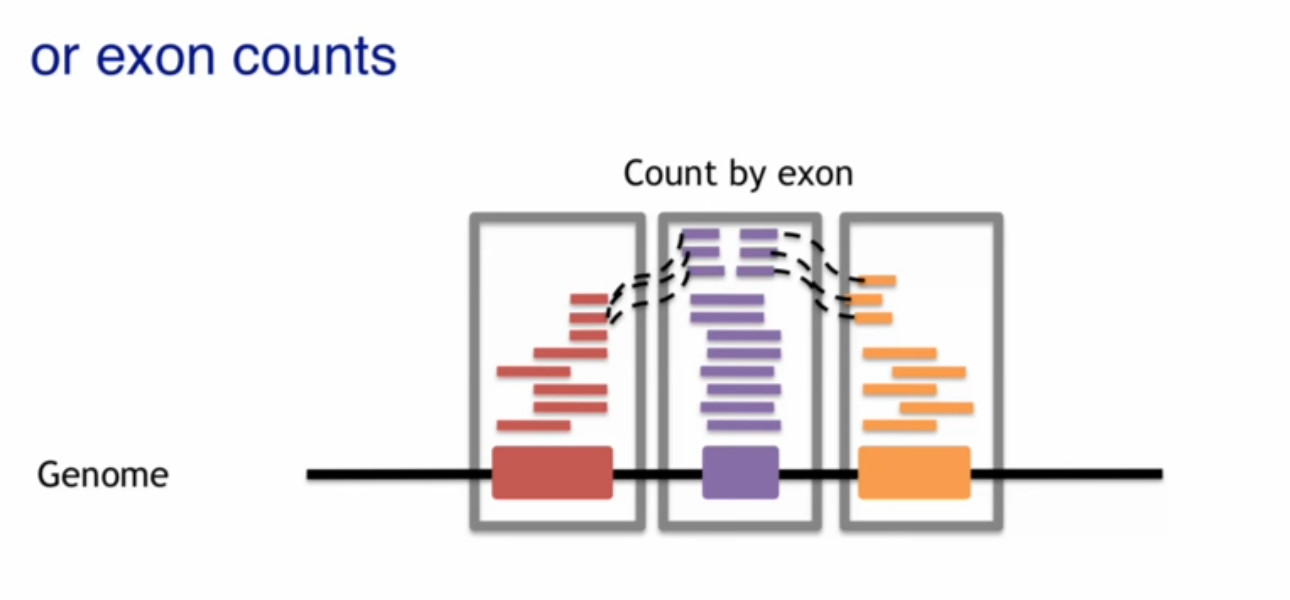 #3
Model for Quantification
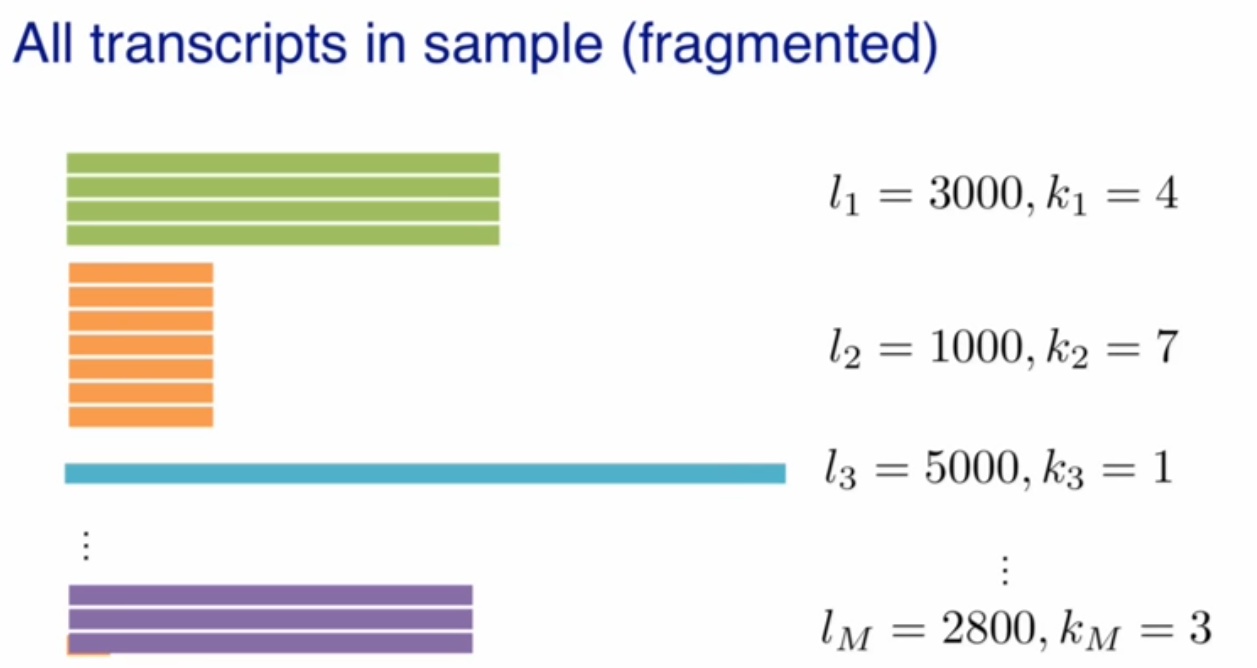 Lengths are important
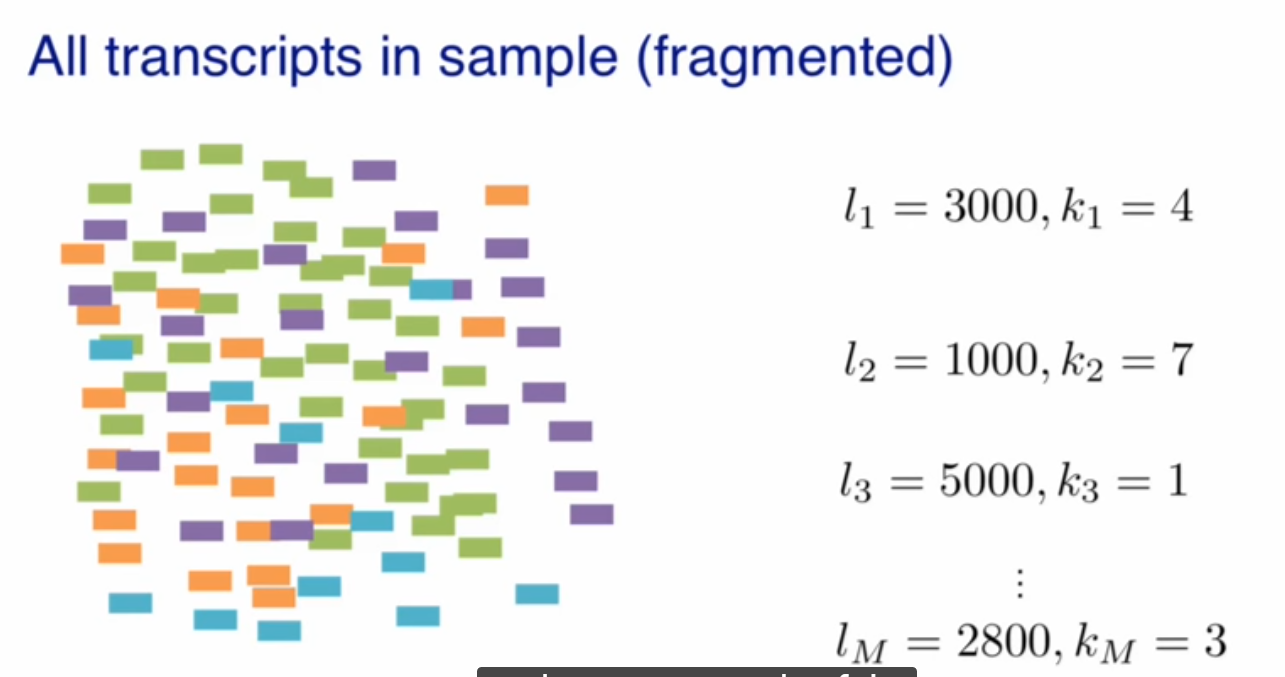 The model
let G  be the set of genes
for any gene g∈G , let Fg={fg,i | i∈[1,ng]}
let F ={fg,i| g∈G, i∈[1,ng]} = set of all isoforms of all genes
for any isoform f ∈F: 
	lf = its length
	kf = number of transcripts f in the sample
pf =Θf lf
Statistical model for transcript determination
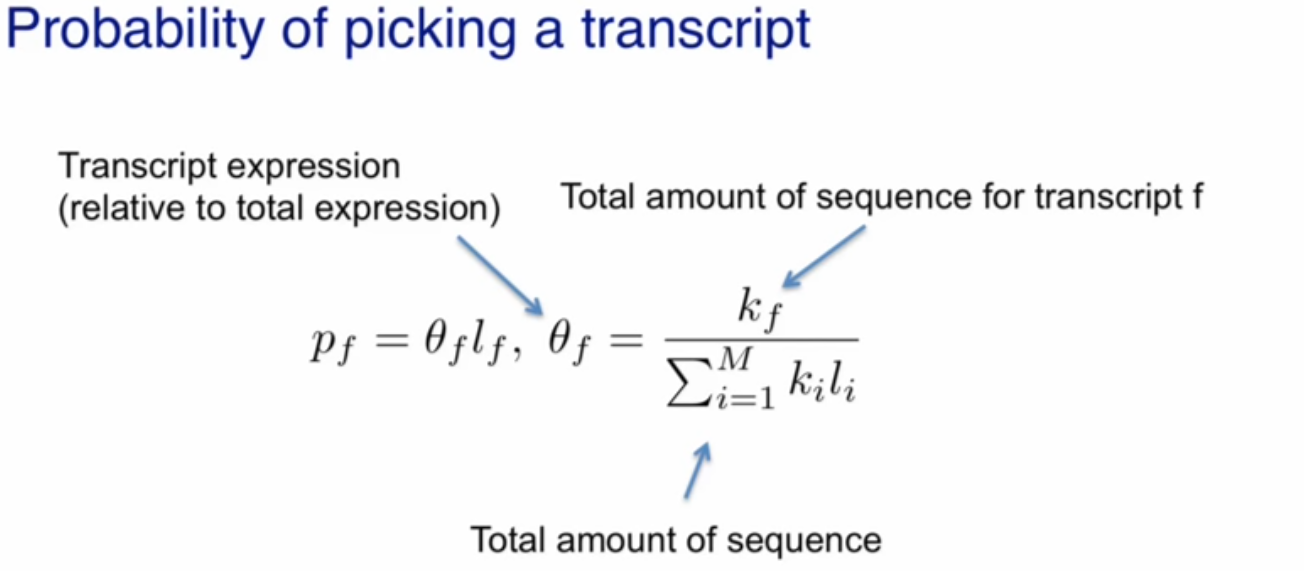 Probability that a read comes from transcript f
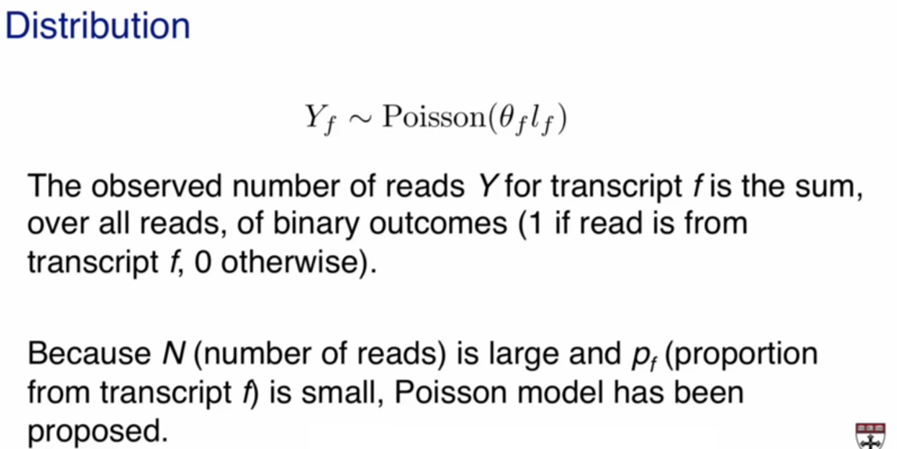 Number of reads coming from transcript f.
Poisson distribution
number of times an event occurs in an interval of time or space.
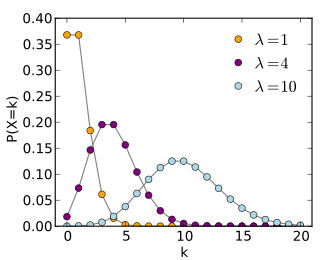 Exercise #2
Model for quantification assessment
#4
Transcript Quantification
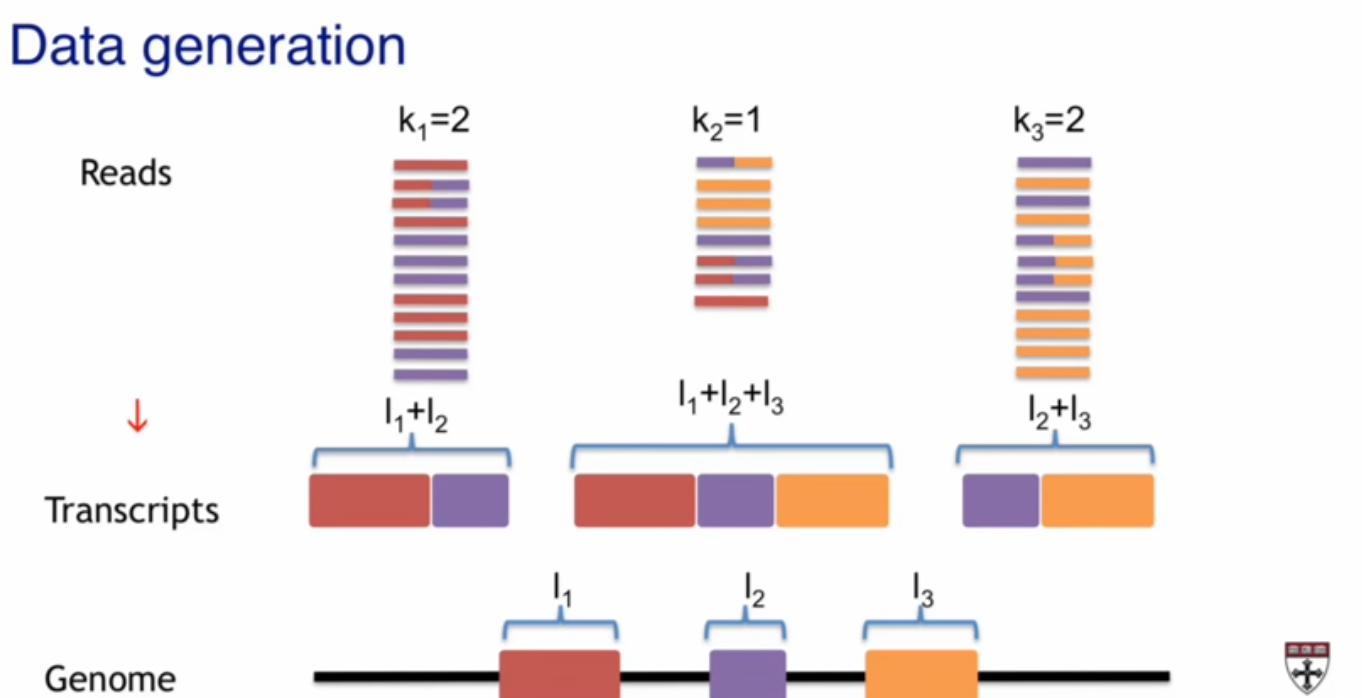 Θ1 = 2/(3l1 + 5l2 + 3l3)
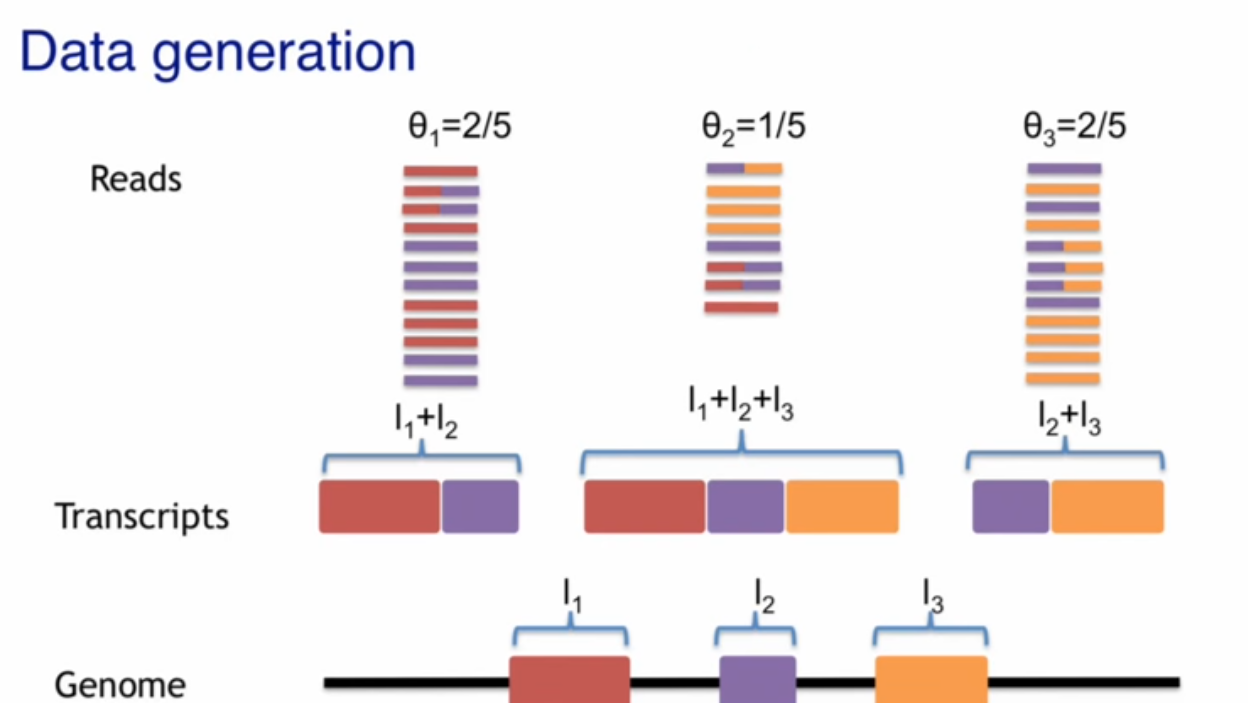 What we actually have is
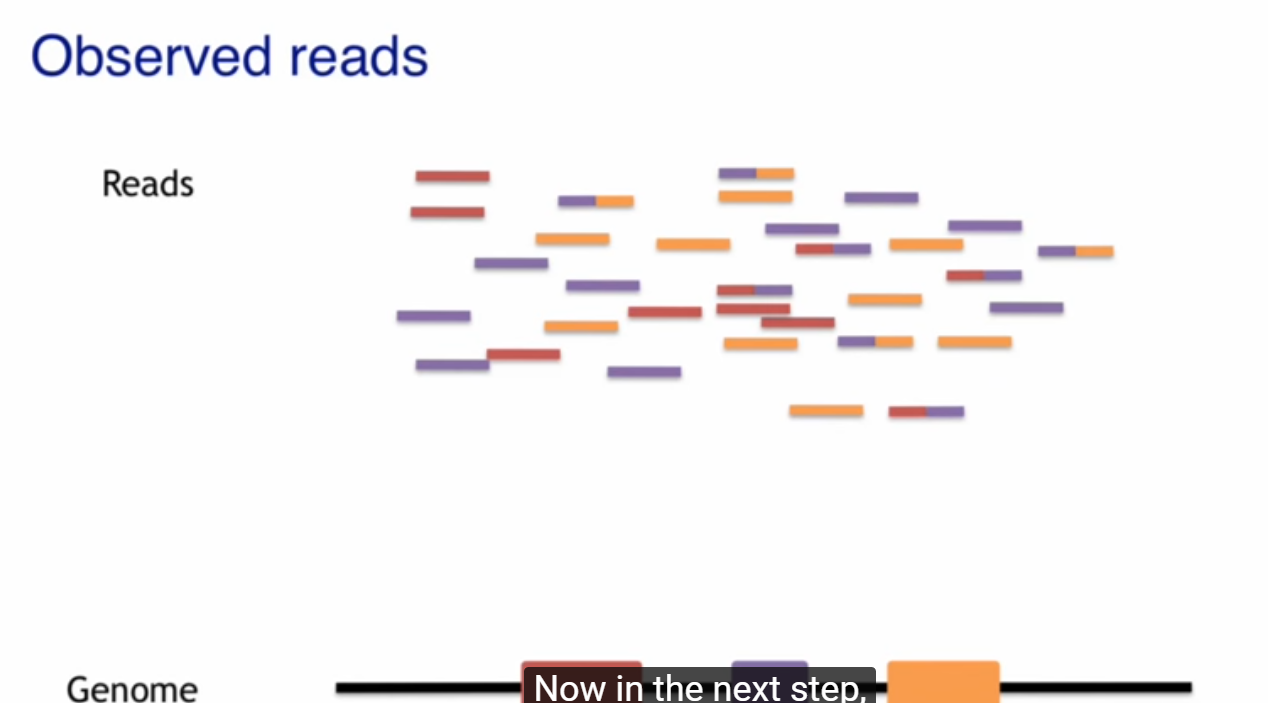 We don’t know what transcripts are there
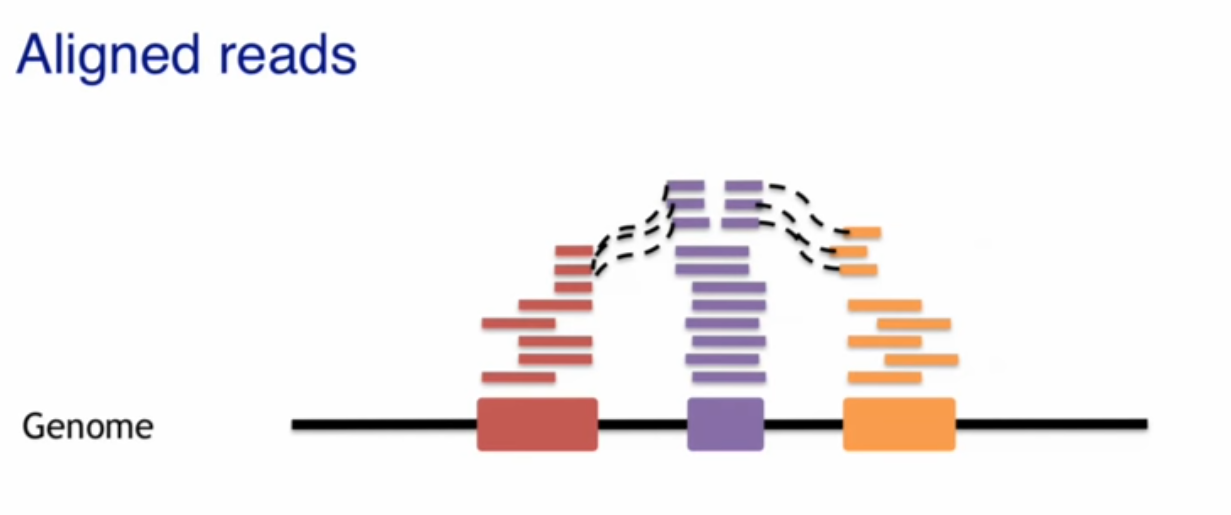 We consider all possible transcripts
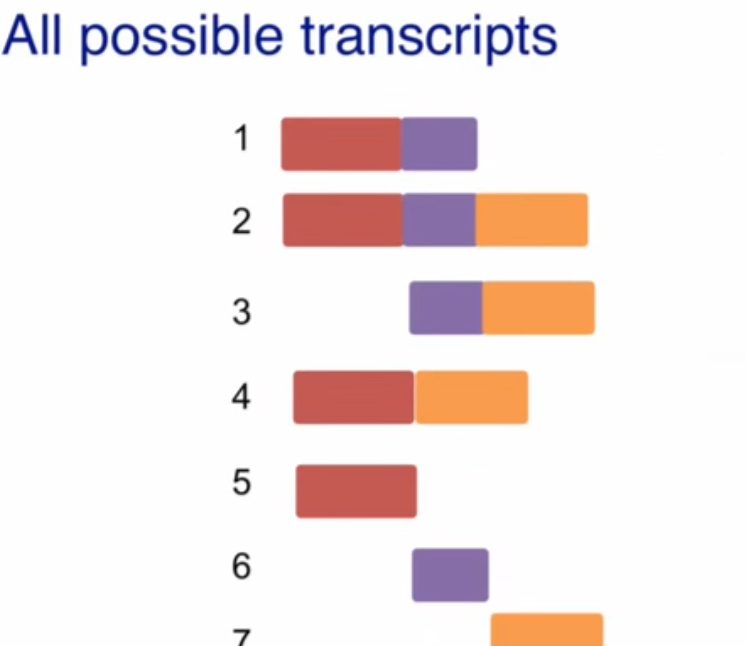 We eliminate transcripts that we think are not possible
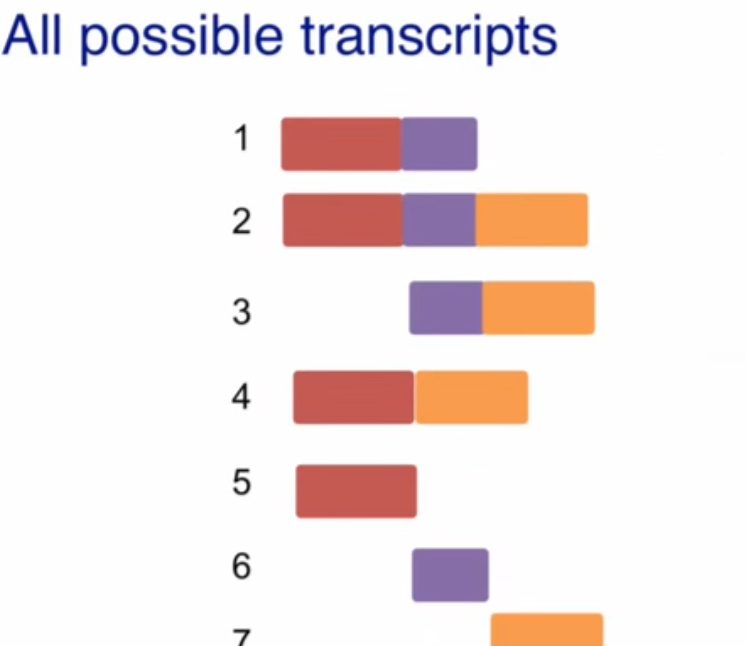 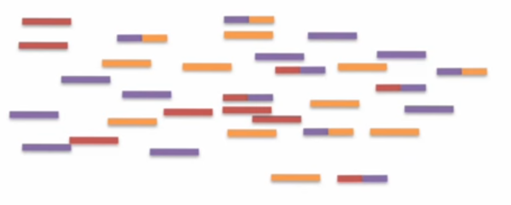 For illustration we only take these three
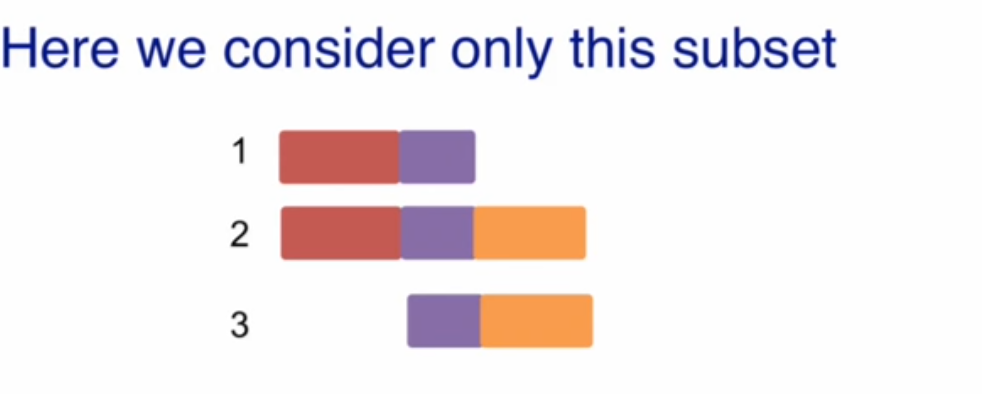 Note: different software make the possible transcript choice differently
Statistical model
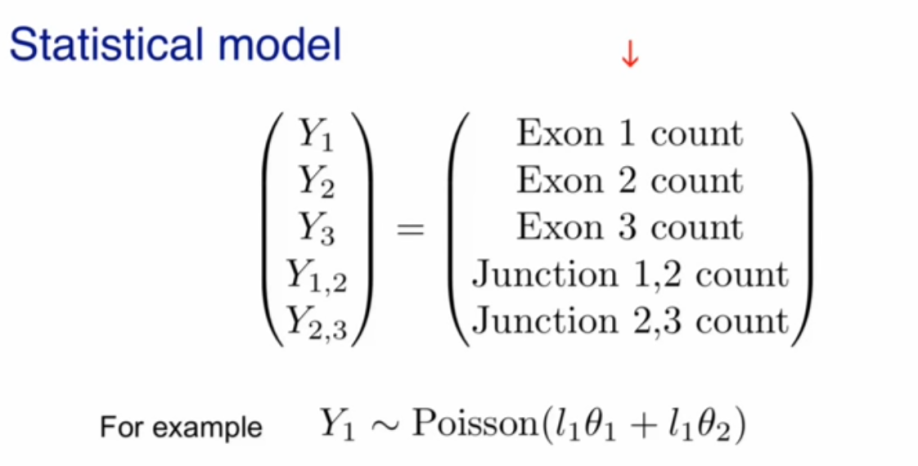 Let w be the total number of mapped reads. 

The probabilty of reads falling into region of length l in transcript f follows Poisson with parameter: 

λ=wθf l
ci,j ‘s
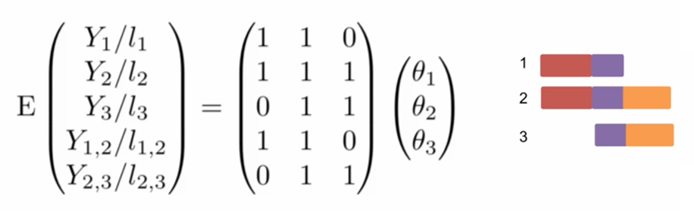 Statistical model
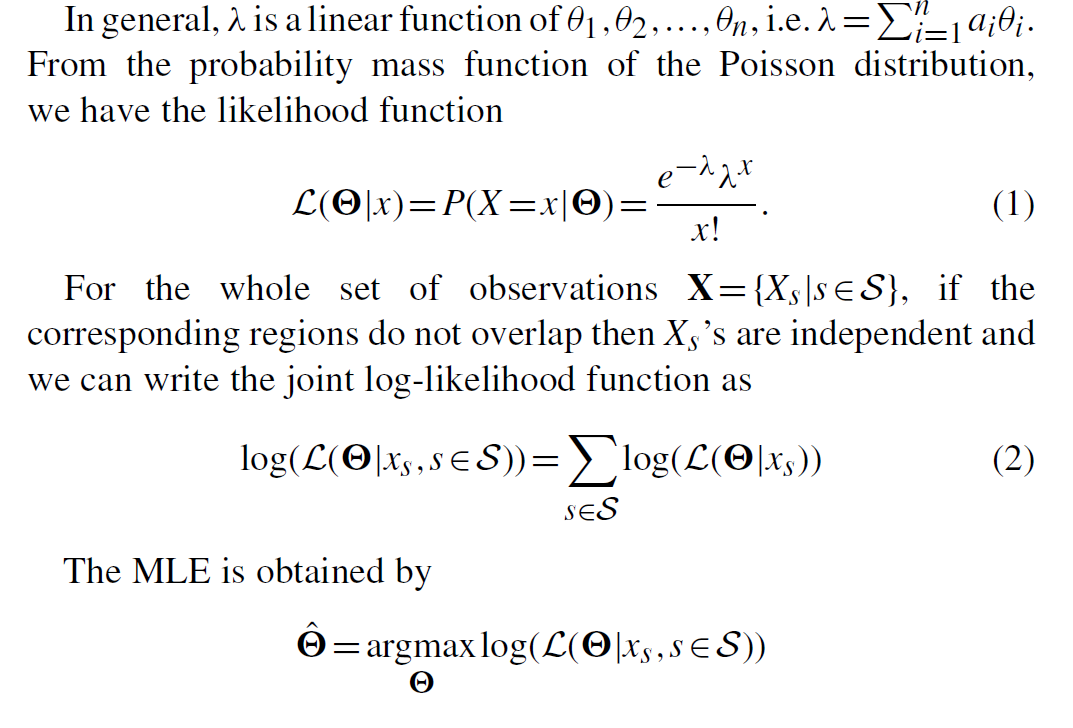 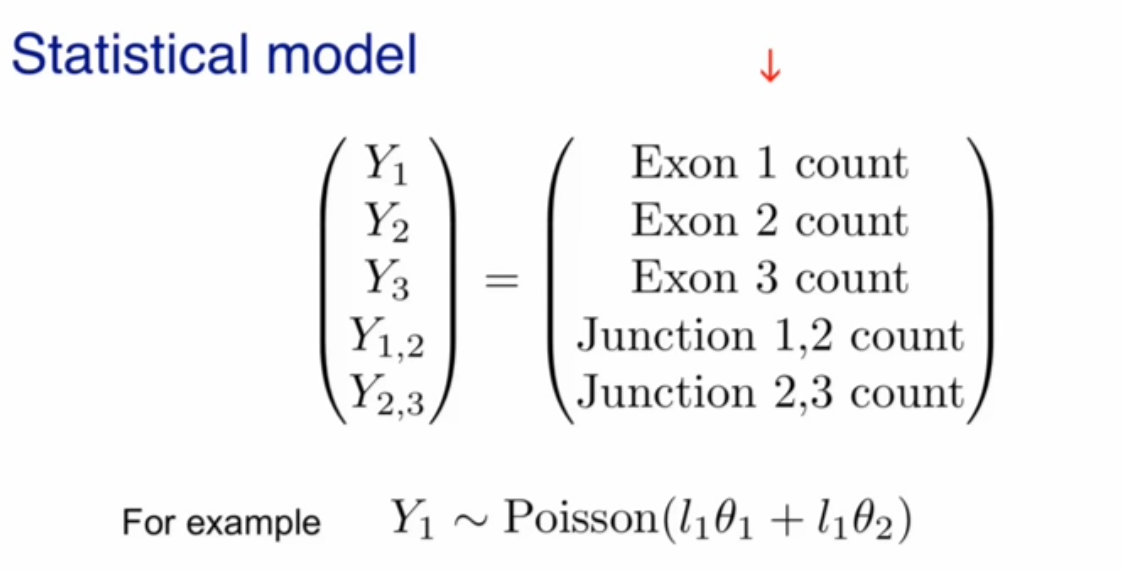 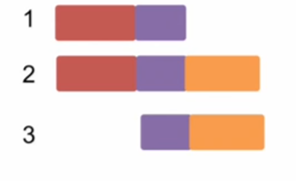 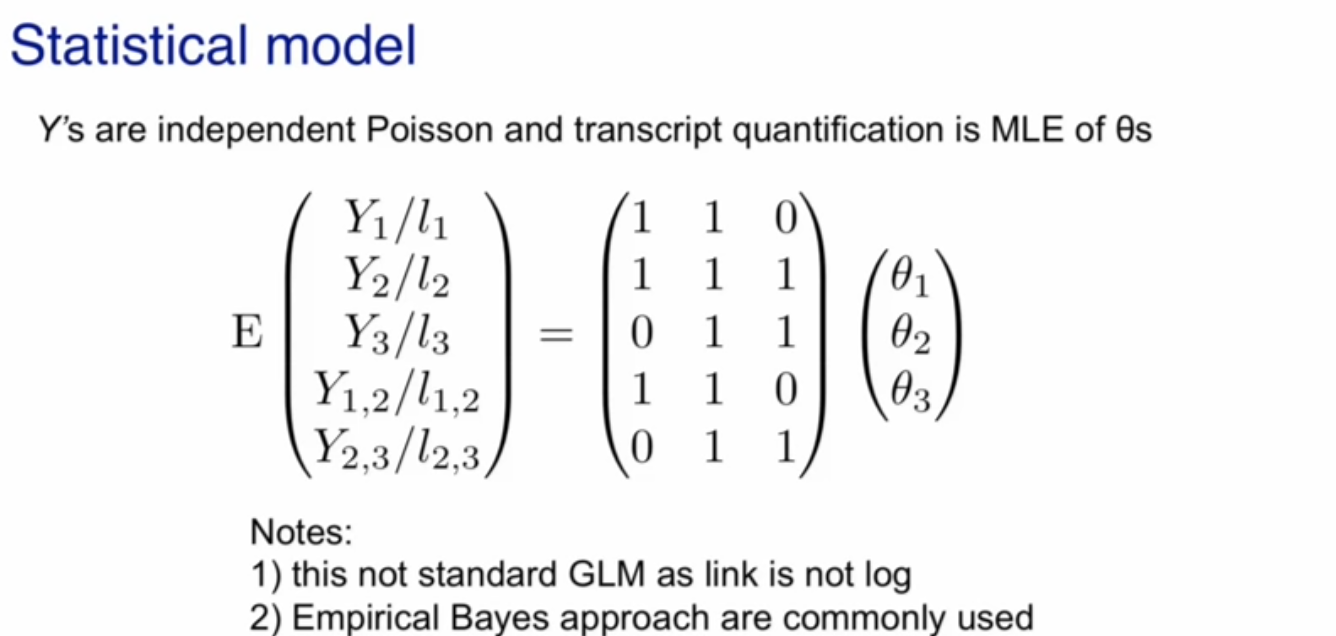 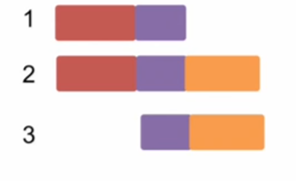 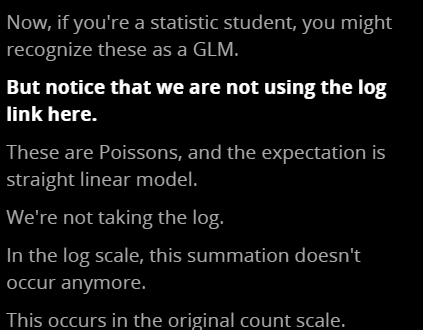 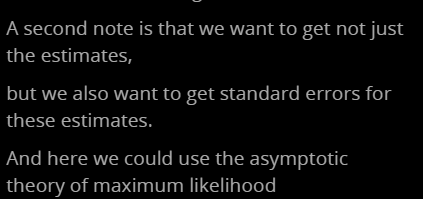 Exercies #3
Transcript quantification assessment
#5
Unstable Quantification
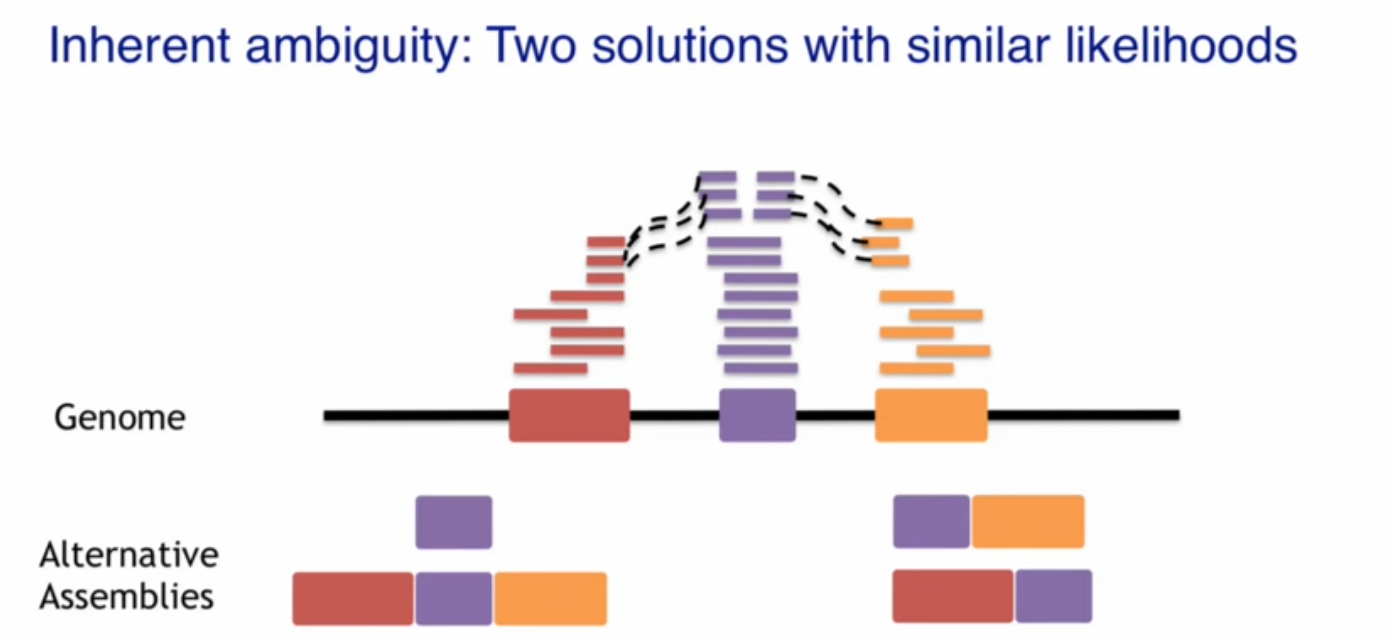 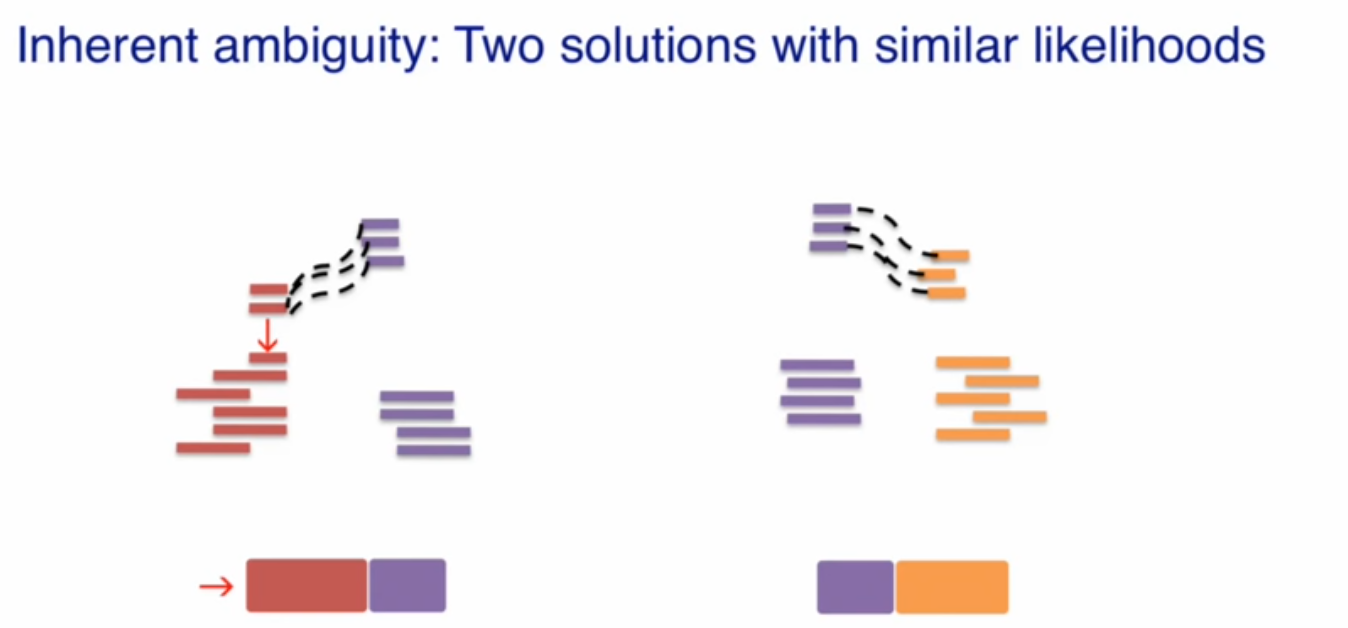 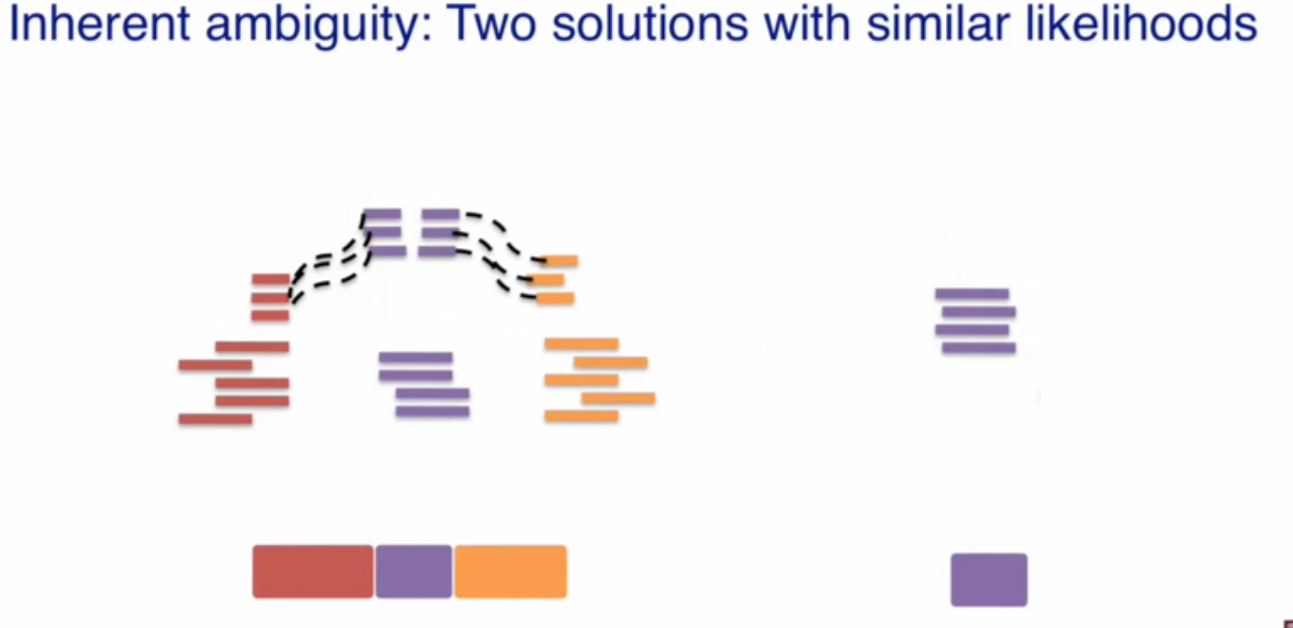 The problem:
If the estimates are similar for the two models it is likely that just by chance one transcript is assumed to be expressed in one sample and a different transcript in another sample
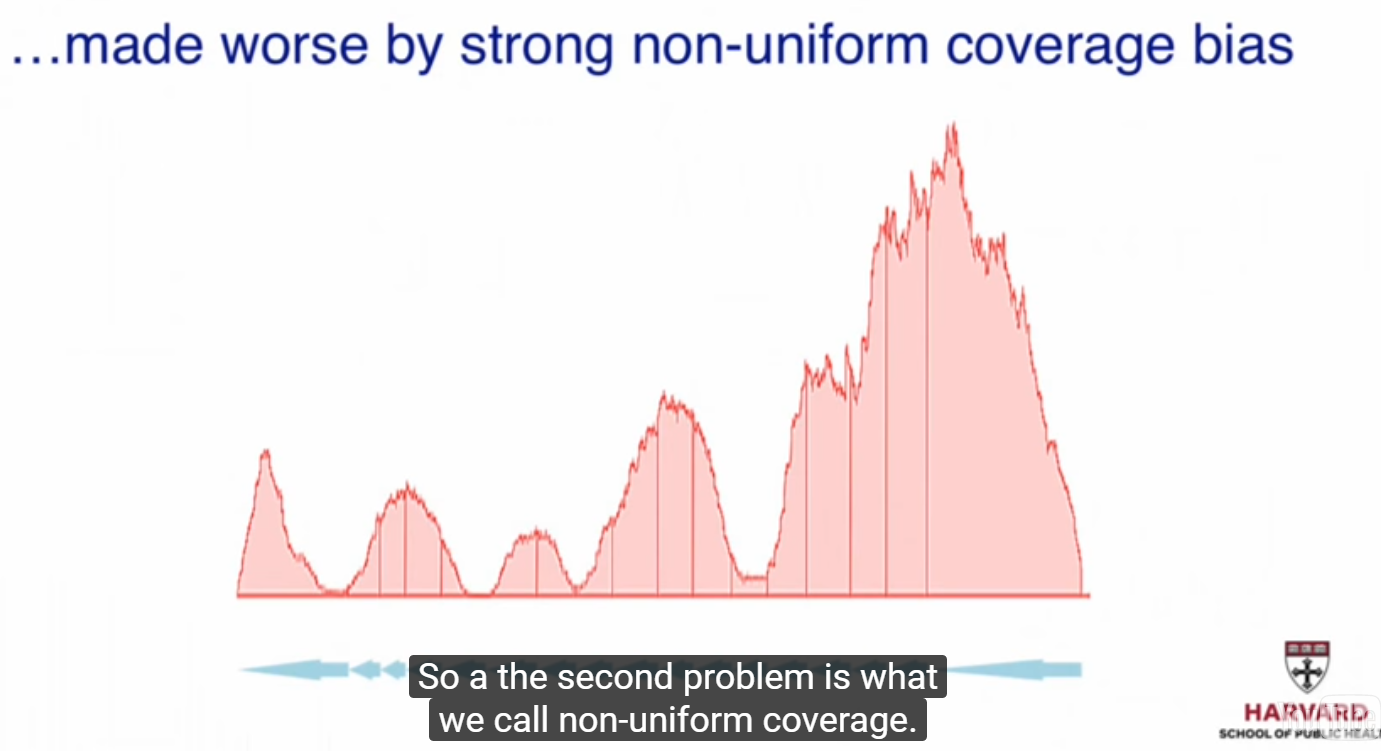 This is real data. This gene has only one transcript. The non-uniform distribution of reads is explained by genomic location/sequence, and the technology-related biases.
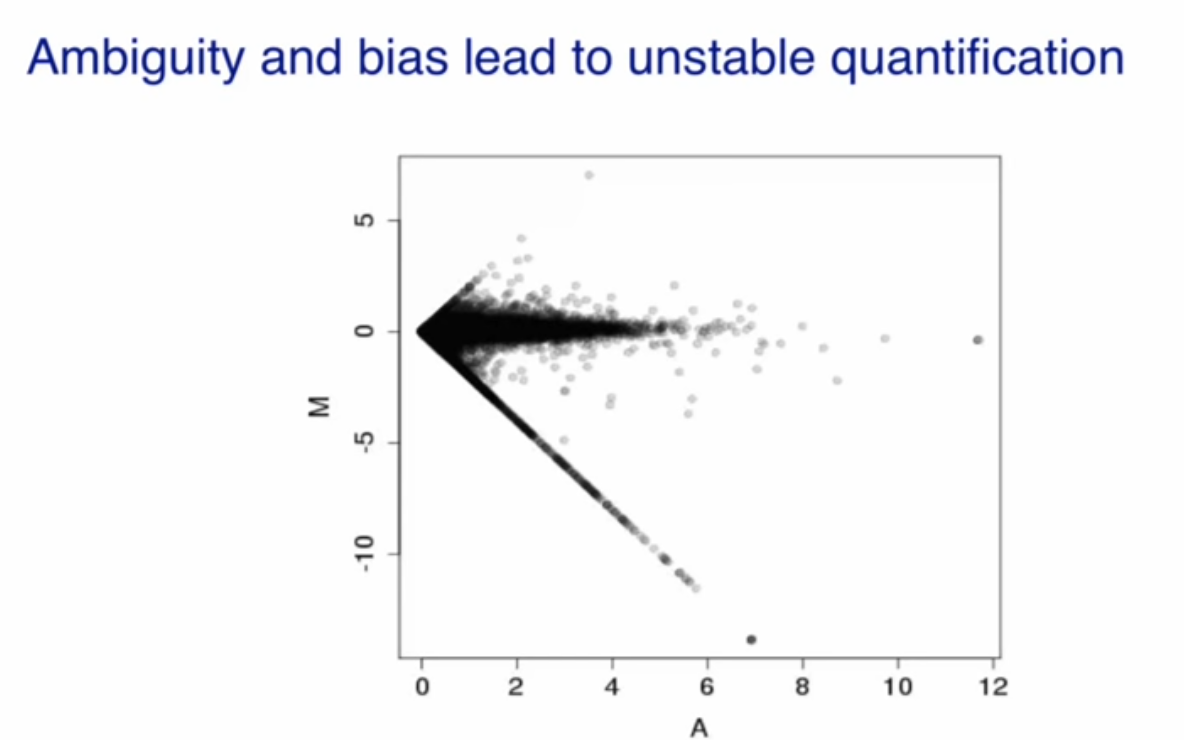 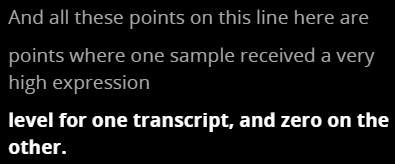 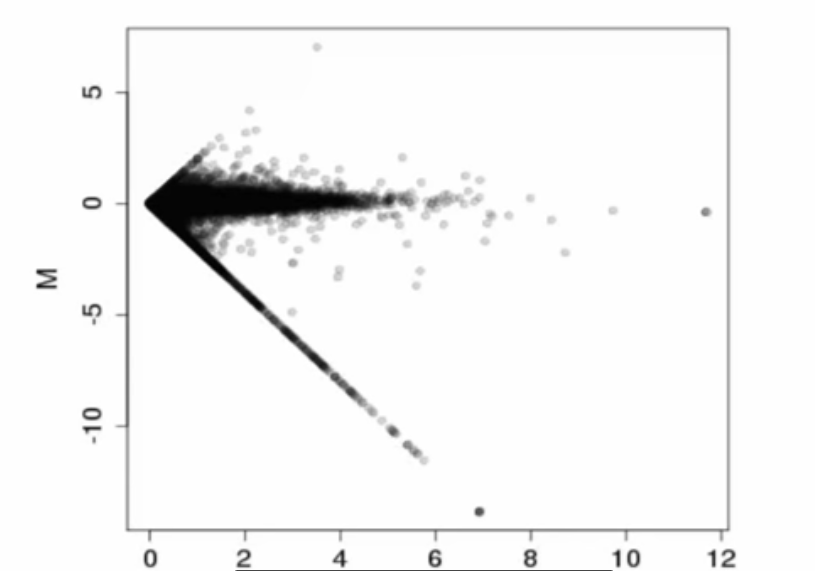 R = 0 
M = -logG
A = ½ logG
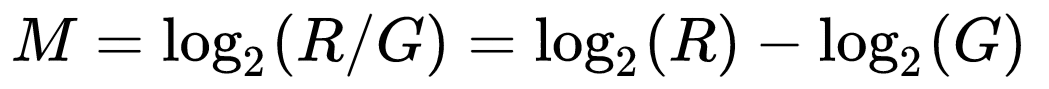 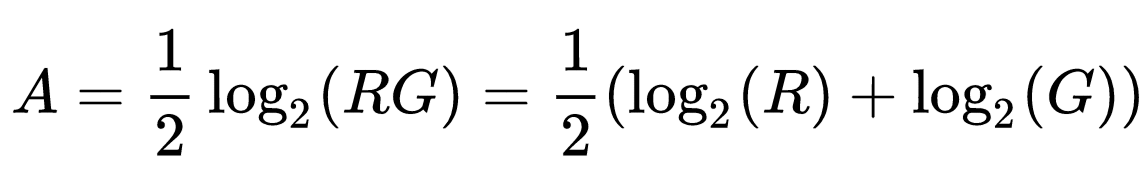